Saugumas internete
Asmeninių įrenginių saugumas
2 užsiėmimas. Gavau el. laišką, kad laimėjau loterijoje. Kokius duomenis turiu nusiųsti?
[Speaker Notes: Šia tema siekiama aptarti asmeninių įrenginių saugumo praktikos pavyzdžius: saugius slaptažodžius, kelių žingsnių autentifikavimą, antivirusines programas, atsargines duomenų kopijas, prieigos kontrolę, duomenų saugos žinias, elgesio etiką. 

Uždaviniai:
susipažinti su saugių slaptažodžių kūrimo taisyklėmis; 
išsiaiškinti kelių žingsnių autentifikavimo, antivirusinių programų, atsarginių duomenų kopijų svarbą; 
aptarti esminius prieigos kontrolės, duomenų saugos žinių, elgesio etikos ir kitus aspektus.
-----------------------------------
Ši tema išdėstyta 5.2. poskyryje.

Trukmė: 90 min. (užsiėmimo planas pritaikytas skaidyti į du užsiėmimus po 45 min.)

Ledų ištirpinimas (10 min.). Klausytojai pasako savo vardą, pomėgį ar mėgstamą užsiėmimą. Pradedama nuo sėdinčiojo priekyje (pirmojo). Dalyvis pasako savo vardą, prideda: Andriui sekasi čiuožti slidėmis. Greta sėdintis žaidėjas tęsia žaidimą, pasako savo kaimynų vardus bei jų išsakytus pomėgius, pavyzdžiui: Andriui sekasi čiuožti slidėmis, Modestas mėgsta šilauoges, Arūnui patinka glostyti katinus ir t. t. Žaidimą pradėjęs žaidėjas jį ir užbaigia, išvardydamas visų žaidėjų vardus bei jų išsakytus pomėgius. Žaidimą gali užbaigti ir dėstytojas. Vienam dalyviui skirkite vidutiniškai nuo 30 sekundžių iki 1 minutės. Iš pirmo žvilgsnio šis metodas gali atrodyti vaikiškas ir laiko gaišimas. Tačiau tik vienas su kitu susipažinę žmonės linkę įsitraukti į bendras veiklas. 
Nenaudojamas tuo atveju, kai tai yra antrasis susitikimas/užsiėmimas su šia grupe.]
Asmeninių įrenginių saugumas
[Speaker Notes: Temos pristatymas (15 min.). Naudodami pateiktis supažindinkite auditoriją su šio užsiėmimo tema – saugių slaptažodžių kūrimo taisyklėmis, kelių žingsnių autentifikavimo, antivirusinių programų, atsarginių duomenų kopijų reikšme, pristatykite svarbiausius aspektus. Papildomai galite susipažinti su tekstais literatūros skiltyje (šios temos pabaigoje), peržiūrėkite pateiktis su vaizdine medžiaga jose ir nuspręskite, kaip ir ar jas naudosite užsiėmime.]
Kelių žingsnių autentifikavimas
Naudoti dviejų ar daugiau žingsnių autentifikavimo funkciją. 
Vartotojo prašoma įvesti papildomą vienkartinį kodą, sugeneruotą ar nusiųstą į antrinį įrenginį.
[Speaker Notes: Dažnai programišiai, naudodamiesi socialinės inžinerijos metodais, slaptažodžius gali išvilioti arba atspėti naudodami įvairias priemones. Todėl jautriausią informaciją svarbu apsaugoti keliais būdais – geriausia naudoti dviejų ar daugiau žingsnių autentifikavimo funkciją. Taip jungiantis su įprastais prisijungimo duomenimis (pvz., prisijungimo vardas ir slaptažodis), vartotojo dar prašoma įvesti papildomą vienkartinį kodą, sugeneruotą ar nusiųstą į antrinį įrenginį, pavyzdžiui, į išmanųjį telefoną.]
Antivirusinės programos
Vienas elementariausių ir efektyviausių techninių saugumo būdų.
Gali apsaugoti nuo duomenis šifruojančio ir išpirkos reikalaujančio kenkėjiško programinio kodo (angl. ransomware).
[Speaker Notes: Antivirusinės programos yra vienas elementariausių ir efektyviausių techninių saugumo būdų, apsaugančių įstaigą nuo įsilaužimo į kompiuterius. Antivirusinės programos dažnai yra įdiegiamos kartu su operacinėmis sistemomis (pvz., „Windows Defender“ ar „Gatekeeper“ „Apple“ kompiuteriuose), tačiau galite įsigyti ir papildomų antivirusinių programų (pvz., „ESET Internet Security“ ar pan.).

Daug žalos gali padaryti duomenis šifruojantis ir išpirkos reikalaujantis kenkėjiškas programinis kodas (angl. ransomware), kuris perima prieigos kontrolę ir užkoduoja įrenginyje esančius duomenis ar sistemas, už kurių iššifravimą vėliau yra prašoma išpirkos. Programišių, naudojančių šio tipo kenkėjišką programinį kodą, taikiniai įvairūs: nuo namų naudotojų iki ypatingos svarbos paslaugas teikiančių organizacijų. 

Išpirkos reikalaujantis kenkėjiškas programinis kodas dažniausiai būna dviejų tipų: užkoduojantis įrenginyje esančius duomenis arba užkoduojantis sistemas. Abiem atvejais įrenginyje esantys duomenys nepasiekiami, kol gaunamas specialus iššifravimo raktas. Dažnu atveju nusikaltėliai, prieš užkoduodami įrenginyje esančią informaciją, ją dar ir pasisavina. Taip pat yra kenkėjiško kodo variantų, kurie išplinta ir į kitus tinkle esančius įrenginius. Po sėkmingos atakos sistemos naudotojas įrenginyje randa išsamią instrukciją, kaip ir kiek sumokėjus gali tariamai atgauti prarastus duomenis ar sistemų kontrolę. Išpirkos sumokėjimas negarantuoja prieigos prie informacijos atgavimo. Tikėtina, kad išpirką sumokėję asmenys ar subjektai vėliau vėl bus atakuojami programišių.]
Šifruojantis ir išpirkos reikalaujantis kenkėjiškas programinis kodas
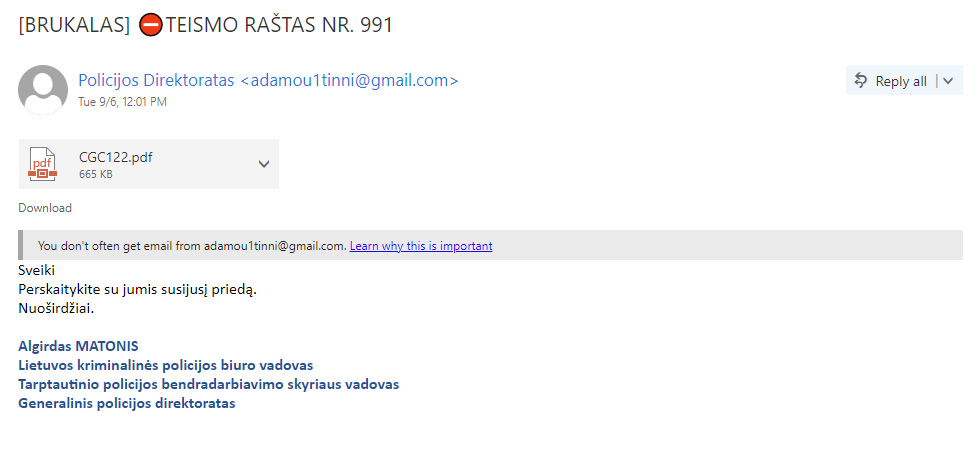 Dažniausiai gaunamas su kenkėjišku el. laiško priedu.
Atidarius priedą, paleidžiamas kodas, siekiantis gauti įrenginio kontrolę.
[Speaker Notes: Šifruojantis ir išpirkos reikalaujantis kenkėjiškas programinis kodas dažniausiai gaunamas su  el. laiške pridėtu kenkėjišku priedu. Laiškai dažniausiai imituoja realias organizacijas, pvz., siunčiamos sąskaitos už neva atliktus darbus ir pan. Laiškuose būna prikabintas failas (galimi įvairūs plėtiniai), tačiau dažniausiai pasitaiko „Microsoft Office“ dokumentai (pvz., .docx, .xlsx) su paslėptomis macros komandomis iki vykdomųjų failų, kurie užmaskuojami nešiojamų dokumentų formatu (angl. Portable Document File, .PDF). Atidarius tokio pobūdžio priedą ir įgalinus macros komandas, „Microsoft Office“ programose yra paleidžiamas vykdomasis kodas, kuris pagal savo specifiką vykdo komandas, leidžiančias įgauti įrenginio kontrolę.]
Atsarginės duomenų kopijos
Nustatyti, kokių duomenų kopijos turi būti daromos.
Pasirinkti atsarginių duomenų kopijų kūrimo dažnumą.
Nustatyti prieigą prie atsarginių duomenų kopijų.
Pasirinkti atsarginių duomenų kopijų saugojimo vietą.
[Speaker Notes: Duomenys šiuolaikiniame pasaulyje yra bene vertingiausias dalykas, tad norint juos apsaugoti tenka imtis priemonių. Duomenis, saugomus skaitmeniniame įrenginyje, galima prarasti dėl įvairių priežasčių: įrangos gedimo, programinės įrangos sutrikimo, virusų, žmogiškųjų klaidų. Prarastus duomenis atkurti dažniausiai sudėtinga, tai užtrunka ilgai ir yra brangu. O kartais atkūrimas yra tiesiog neįmanomas. Todėl būtina nuolat kurti atsargines duomenų kopijas.

Tam reikia:
Nustatyti, kokių duomenų kopijos turi būti daromos. Duomenų kopijavimas kainuoja, tad svarbu apsispręsti, kurie duomenys yra svarbūs ir kurių atsarginės kopijos turi būti saugomos.
Pasirinkti atsarginių duomenų kopijų kūrimo dažnumą. Kasdien, kas kelias dienas, kartą per savaitę ir pan. Svarbūs duomenys turėtų būti kopijuojami dažniau nei mažiau svarbūs. 
Nustatyti prieigą prie atsarginių duomenų kopijų. Svarbu, kad prie atsarginių kopijų nebūtų galima prieiti lengviau nei prie pagrindinių. Todėl reikia nustatyti, kas turės prieigą prie atsarginių duomenų kopijų, bei užtikrinti, kad įrenginiai, kuriuose saugomos atsarginės duomenų kopijos, nebūtų nuolat prijungti prie kompiuterio, kuriame jos buvo kuriamos. 
Pasirinkti atsarginių duomenų kopijų saugojimo vietą. Jas reikėtų saugoti išoriniuose įrenginiuose: šifruojamuose išoriniuose diskuose ar debesijos saugyklose. Fizinės rezervinės kopijos neturėtų būti laikomos tose pačiose patalpose, kur yra jūsų įstaiga. Ypač svarbius duomenis galima saugoti keliose skirtingose šifruojamose laikmenose ir fizinėse vietose.]
Praktinė užduotis: slaptažodžiai
Kiek jūsų slaptažodžių sutampa su 20 populiariausių slaptažodžių Lietuvoje?

Peržiūrėkite 20 populiariausių Lietuvoje slaptažodžių sąrašą.
Pažymėkite tuos, kuriuos esate naudoję.
Žymėti galima ir labai panašius.
[Speaker Notes: Praktinė užduotis (20 min.)
Užduoties pristatymas. Kiekvienam klausytojui paduokite atspausdintą 20 populiariausių Lietuvoje slaptažodžių sąrašą (žr. priedą – „5 tema. Saugumas internete. 2 užsiėmimas. Praktinė užduotis“). Paprašykite jų pažymėti tuos, kuriuos naudoja ir jie. Galima žymėti nebūtinai visiškai sutampančius, bet ir labai panašius (5 min.). 

Paprašykite kiekvieno klausytojo pristatyti rezultatus – kiek slaptažodžių iš populiariausiųjų sąrašo naudoja ir jie? Aptarkite skaičius ir populiariausius skaitytojų slaptažodžius. Paklauskite, ar juos naudoja jautriose saugumui sistemose (pvz., banko sistemose, el. pašto prisijungimuose), ar mažai jautriose sistemose (pvz., internetinėse parduotuvėse, kuriose apsiperka vieną kartą ir neketina grįžti)? (15 min.). 

Šiame užsiėmime itin svarbi dalyvių nuomonė, patirtis, įžvalgos. Pasidalindami savo žiniomis dalyviai praturtina vieni kitus.]
Asmeninių įrenginių saugumas
[Speaker Notes: Temos pristatymas (20 min.). Naudodami pateiktis supažindinkite auditoriją su kita tema – prieigos prie informacijos kontrole, duomenų saugos elgesio etika ir pristatykite svarbiausius aspektus. Papildomai galite susipažinti su tekstais literatūros skiltyje (šios temos pabaigoje), peržiūrėkite pateiktis su vaizdine medžiaga jose ir nuspręskite, kaip ir ar jas naudosite užsiėmime]
Prieigos prie informacijos kontrolė
Vadovautis principu „būtina žinoti“.
Vaikams – prieiga tik prie to, ko jiems reikia. 
Aukštesnės privilegijos teisės turi būti išjungtos arba pašalintos, kai jų nebereikia.
[Speaker Notes: Turėtų būti apibrėžta kiekvieno asmens prieigos teisių kontrolė. Niekam neturėtų būti suteiktos prieigos prie visų informacinių sistemų ar programinės įrangos, kuri yra įdiegta asmeniniame kompiuteryje – reikia vadovautis „būtina žinoti“ principu. Vaikams turėtų būti suteikta prieiga tik prie konkrečių sistemų ar programų, kurių jiems reikia, pvz., dukrai, kuri prie tėvų kompiuterio atlieka namų darbus, neturėtų būti suteikta prieiga jungtis prie tėčio darbovietės informacinės sistemos. Aukštesnės privilegijos teisės turėtų būtų išjungtos arba pašalintos, kai tai tampa nebereikalinga.]
Darbo ir asmeninių prietaisų atskyrimas
Neįmanoma žinoti, ar darbuotojų asmeniniai elektroniniai prietaisai yra saugūs. 
Ar asmeninėje erdvėje negalioja informacijos saugumo taisyklės? 
Piktavaliai atakuoja asmeninius prietaisus.
[Speaker Notes: Dažnai įvairių organizacijų vadovybė leidžia darbuotojams naudoti vieną įrenginį (pvz., telefoną ar kompiuterį) tiek darbui, tiek asmeniškai. Taip gal patogiau ir optimaliau atlikti darbus ir asmeninius reikalus, tačiau didėja tikimybė atsirasti papildomoms grėsmėms. Retai galvojama apie tai, kokius asmeninius įrenginius įstaigos darbuotojai naudoja darbo reikalams (ypač per nuotolinį darbą), neįvertinamos rizikos, kai prie jautrių sistemų ar duomenų jungiamasi iš namų, viešbučio ar tiesiog naudojantis viešuoju internetu. 

Neįmanoma žinoti, ar darbuotojų asmeniniai kompiuteriai, išmanieji telefonai ir kiti elektroniniai prietaisai yra saugūs, dėl to didėja informacijos saugumo rizika. Esminė problema yra ta, kad dažnai žmonės galvoja, kad asmeninėje erdvėje jiems galioja kitokios (paprastesnės) informacijos saugumo taisyklės, o kartais – ir kad visai negalioja. Praktika yra tokia, kad piktavaliai programišiai tą žino ir atakuoja būtent asmeninius prietaisus, kurie, jų savininkų manymu, yra asmeniniai ir niekam neįdomūs ir jų apsauga nesirūpinama. 

Asmeniniai prietaisai gali būti naudojami lankantis nepatikimuose puslapiuose, prisijungiant prie nesaugaus belaidžio tinklo ar naudojant nesaugią arba nelegalią programinę įrangą, o tai didina riziką užkrėsti naudojamą prietaisą dėl atsirandančių informacijos saugumo spragų, kurias lengvai gali išnaudoti programišiai. Jeigu asmeniniame įrenginyje yra saugomi, kaupiami įstaigos jautrūs duomenys, atsiranda didesnė tikimybė juos sunaikinti ar nutekinti.]
Slaptažodžiai
Nesaugūs slaptažodžiai ir jų pakartotinis naudojimas yra viena dažniausių duomenų saugumo pažeidimo priežasčių. 
Prisijungti prie įrenginių ir prisijungti prie informacinių sistemų, kur yra jūsų duomenys, turėtų būti naudojami skirtingi slaptažodžiai.
[Speaker Notes: Prisijungimas prie šiuolaikinių įrenginių turi būti apribotas slaptažodžiais ir svarbu laikytis tam tikrų taisyklių formuojant ir tvarkant slaptažodžius. Silpni, nesaugūs slaptažodžiai ir jų pakartotinis naudojimas keliose platformose yra viena dažniausių duomenų saugumo pažeidimo priežasčių. Prisijungti prie įrenginių ir prisijungti prie informacinių sistemų, kur yra jūsų duomenys, turėtų būti naudojami skirtingi slaptažodžiai.]
Praktinis pavyzdys
Vagis gali pavogti tapatybę.
LR Krašto apsaugos ministrui iš suklastotos NATO pašto dėžutės siųstas laiškas, apsimetant NATO generaliniu sekretoriumi Jensu Stoltenbergu. 
Nusikaltėliai siekė supriešinti gyventojus ir destabilizuoti padėtį šalyje.
[Speaker Notes: Jei vagis turi pakankamai informacijos ar pasisavino asmeninį prietaisą, jis gali apsimesti kitu asmeniu – tai vadinama tapatybės vagyste. Vienas iš tapatybės vagystės pavyzdžių yra neseniai LR Krašto apsaugos ministrui iš suklastotos NATO pašto dėžutės nusikaltėlių siųstas laiškas, apsimetant NATO generaliniu sekretoriumi Jensu Stoltenbergu. Laiške buvo pranešama apie neva priimtą sprendimą išvesti iš Lietuvos NATO karius. Pasinaudodami žinomo žmogaus vardu nusikaltėliai siekė supriešinti gyventojus ir destabilizuoti padėtį šalyje. Laiško autentiškumui abejonių sukėlė laužyta anglų kalba parašytas tekstas bei laiško antraštėje matomas serveris, iš kurio siųstas elektroninis laiškas. 

Plačiau: https://kam.lt/pries-nato-lietuvoje-dar-vienas-dezinformacijos-ispuolis/]
Kitos priemonės:
Niekada nepalikite įrenginių be priežiūros.
Neprijunkite nežinomų USB atmintinių prie savo kompiuterių.
Atnaujinimai.
Atsargiai naudokite nemokamą belaidį internetą.
[Speaker Notes: Niekada nepalikite įrenginių be priežiūros. Jei paliksite įrenginius fiziškai neapsaugotus, jūsų asmeninė informacija bus pažeidžiama. Jei nueisite nuo įrenginio, kai jis naudojamas, bet kuris praeivis, kuris atsitiktinai pabandys, galės pasiekti visą įrenginyje esančią informaciją. Jei turite nueiti nuo savo įrenginio net kelioms minutėms, užrakinkite jį, kad jo nebūtų galima naudoti jums nesant. Rekomenduojama nustatyti automatinio užsirakinimo funkciją.

Neprijunkite nežinomų USB atmintinių prie savo kompiuterių. Jei radote USB atmintinę – geriau nebandykite pažiūrėti, kas joje yra, tuo labiau aktyvuoti ten rastų failų. Ten gali būti kenkėjiškų programų, kurios gali užkrėsti jūsų kompiuterį. Perduokite tokią USB atmintinę įvertinti jūsų patikimam kompiuterių specialistui.

Atnaujinimai. Programinės įrangos atnaujinimai nėra nenaudingi pasiūlymai, skirti švaistyti laiką. Atnaujinę įrenginį ir naudojamas programas gausite pačias naujausias saugos funkcijas. Dažnai programinės įrangos naujinimai yra skirti esamoms grėsmėms ir saugos pataisoms įdiegti. Norėdami įsitikinti, kad įrenginys visada atnaujintas, įjunkite automatinius operacinės sistemos naujinius.

Atsargiai naudokite nemokamą belaidį internetą. Apsipirkimas internetu yra puikus būdas praleisti laiką, kai laukiate susitikimo arba per pietų pertrauką. Venkite atlikti finansinius mokėjimus, prisijungimus prie banko, kai naudojatės viešuoju „Wi-Fi“. Daugelyje nemokamų viešųjų „Wi-Fi“ prieigos taškų taikomos minimalios saugumo priemonės. Tai leidžia klientams lengvai pasiekti tinklą, tačiau taip pat kibernetiniams nusikaltėliams lengviau pasiekti klientų duomenis.]
Praktinė užduotis: dingo kompiuteris
Kokius savo asmeninius duomenis (ar prieigą prie jų) prarastumėte, jei nuo šio momento jūsų kompiuteris dingtų? 
Kokius jūsų duomenis būtų galima lengvai rasti dingusio kompiuterio kietajame diske? 
Prie kokių informacinių sistemų būtų galima prisijungti dėl išsaugotų slaptažodžių?
[Speaker Notes: Praktinė užduotis (25 min.). 
Užduoties pristatymas. Paprašykite klausytojų pagalvoti, kokius savo asmeninius duomenis (ar prieigą prie jų) jie galbūt prarastų, jei nuo šio momento prarastų savo nešiojamąjį kompiuterį? Pristatykite situaciją, kai nešiojamasis kompiuteris patenka į svetimas rankas. Jį įjungus, kokius duomenis būtų galima lengvai rasti jo kietajame diske? Prie kokių informacinių sistemų būtų galima prisijungti dėl išsaugotų slaptažodžių? (10 min.). 

Paprašykite kiekvieno klausytojo pristatyti savo galimus duomenų praradimus. Aptarkite rezultatus, paprašykite klausytojų pagrįsti, kodėl jie vienus duomenis laiko reikšmingais, o kitų ne? Pavyzdžiui, ar tikrai asmeninių nuotraukų archyvo praradimas būtų neskausmingas? O kas būtų, jei tos nuotraukos piktavalių būtų paviešintos internete? Atkreipkite dėmesį, kad paviešinus asmeninius duomenis, nukentėti gali ne tik asmuo, kuris juos prarado, bet ir su juo įvairiai susiję asmenys – šeimos nariai, draugai, bendradarbiai ir pan. Paprašykite kiekvieno skaitytojo trumpai argumentuoti jų duomenų fizinį saugumą ir galimybes jį pagerinti (10 min.). 

Šiame užsiėmime itin svarbi dalyvių nuomonė, patirtis, įžvalgos. Pasidalindami savo žiniomis dalyviai praturtina vieni kitus.]
Apibendrinimas
Saugių slaptažodžių kūrimo taisyklės.
Kelių žingsnių autentifikavimas.
Antivirusinių programų ir atsarginių duomenų kopijų reikšmė.
Prieigos prie informacijos kontrolė.
Duomenų saugos elgesio etika.
[Speaker Notes: Apibendrinant labai trumpai, nesigilinant į smulkmenas, priminkite klausytojams pagrindines potemes:
saugių slaptažodžių kūrimo taisyklės, 
kelių žingsnių autentifikavimas, 
antivirusinių programų ir atsarginių duomenų kopijų reikšmė,
prieigos prie informacijos kontrolė, 
duomenų saugos elgesio etika.]
2 užsiėmimas.  Gavau el. laišką, kad laimėjau loterijoje. Kokius duomenis turiu nusiųsti?
Klausimai?
[Speaker Notes: Jei dar turite laiko, paklauskite klausytojų, gal jie turi kokių nors klausimų? Jei laiko nebeliko – informuokite, kad klausimams laiko nebeliko, tačiau klausytojai gali užduoti klausimus per pertrauką, per laiką pasibaigus užsiėmimui, el. paštu ar pan.]